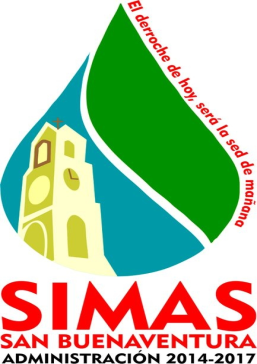 Sistema Municipal de Aguas y Saneamiento               San Buenaventura, Coah.
Tabulador de Sueldos